GEOMETRIYA
8-sinf
Mavzu: Takrorlash
vektorlarga doir masalalar 
yechish
Mustahkamlash
Son qiymati va yo‘nalishi bilan aniqlanadigan      kattaliklar qaday nomlanadi?
Vektorlar
Vektor uchi
Vektor boshi
VEKTOR TUSHUNCHASI
B
A
Vektorning qanday turlari mavjud?
Yo‘nalishdosh vektorlar; qarama-qarshi yo‘nalgan vektorlar; nol vektorlar.
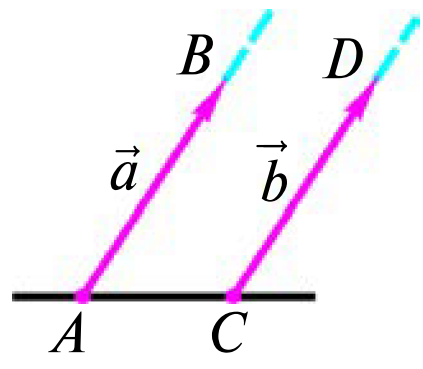 B
C
B
A
D
A
21-masala (152- bet)
A
B
D
C
21-masala (152- bet)
A
B
D
C
21-masala (152- bet)
A
B
D
C
21-masala
A
B
D
C
Masala
Masala. A(-1;-3), B(2;-4), C(-3;-1) va D(0;-2) nuqtalar berilgan.
                      AC va BD vektorlar tengmi?
Teng vektorlar mos ravishda teng koordinatalarga ega. Va aksincha, agar vektorning mos kooordinatalari teng bo‘lsa, vektorlar teng bo‘ladi.
Vektor koordinatasi: (x2-x1; y2-y1)
A(-1;-3), C(-3;-1);
AC (-2;2)
AC (-3+1; -1+3)
BD
AC =
BD (0-2; -2+4)
BD (-2;2)
B(2;-4), D(0;-2);
+
+
b {2; 5}
b {1; 5}
a +b { 5; 7}
a +b { 4; 1}
a +b { 1; 1}
a +b {-1; 0}
a {3; 2};
a {3;-4};
a {-4;-2};
a {2; 7};
a {-6; 9}
n {-8; 0}
s {-6; -4}
p { 2; 1}
a +n {-14;9}
s +p {-4;-3}
b {5; 3}
b {-3;-7}
Vektorlar yig‘indisini toping.
[Speaker Notes: «Геометрия 7-9»  Л.С. Атанасян и др.]
m = 4a-2b ,
n = 3a-4b
b{-5; 3}
b{-5; 3}
b{-5; 3}
4a{8;-16}
3a{6;-12}
+
+
-2b{10;-6}
-4b{20;-12}
4a-2b {18;-22}
3a-4b {26;-24}
n{26;-24}
m{18;-22}
a{2;-4}
a{2;-4}
a{2;-4}
4
(-2)
3
(-4)
Berilgan               va              vektorlar asosida
vektorlarning koordinatalarini toping
[Speaker Notes: Гаврилова Н.Ф. «Поурочные разработки по геометрии: 9 класс». – М.: ВАКО, 2007. – 320 с. – (В помощь школьному учителю)]
OABC – parallelogrammning     ОА tomoni 6, ОС tomoni 8 ga teng, 

   АОС = 600 bo‘lsa, ОА,  ОС,  ОВ vektorlarni koordinatalarini toping va ifodasini tuzing.
OC{ 8; 0}
OC =8i
300
8
11
y
А
В
6
x
600
3
3
С
О
[Speaker Notes: Гаврилова Н.Ф. «Поурочные разработки по геометрии: 9 класс». – М.: ВАКО, 2007. – 320 с. – (В помощь школьному учителю)]
Mustaqil bajarish uchun topshiriqlar:
Darslikning 152-sahifasida berilgan 22-, 23-, 24 – masalalarni yechish.